Kansas Fights AddictionRequest For Proposals Updates
6/9/23
Recap Treatment RFP Applicants
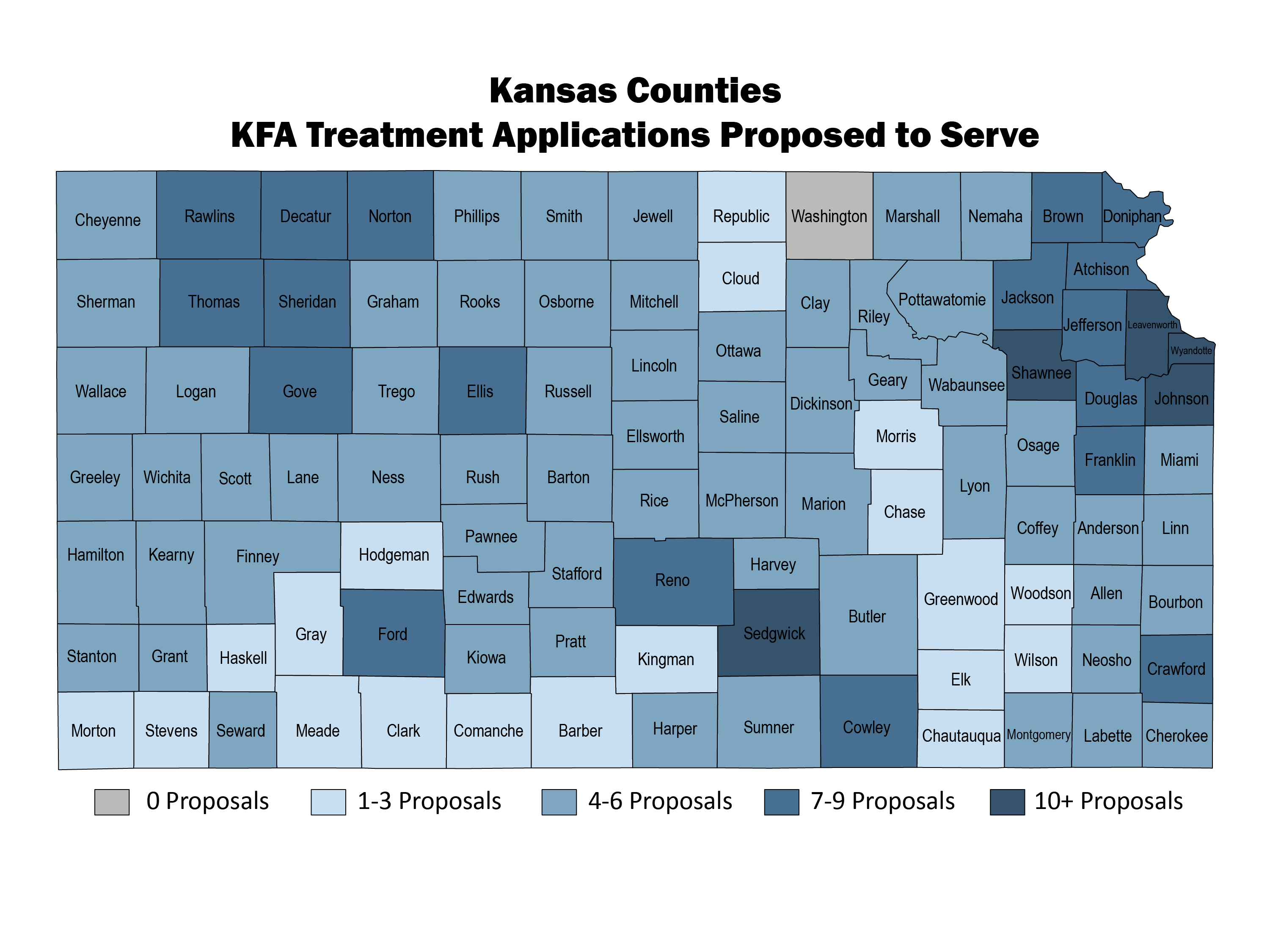 *16 propose statewide coverage
Prevention RFP Update
[Speaker Notes: 48 confirmations as of 5/30
Webinar 1 = 32 attendees
Webinar 2 = 29 attendees]
Moving Forward RFP 1, 2, & Needs Assessment Estimated Timelines
September 2024-November 2024
October
2023
September
2023
August
2023
July
2023
June 
2023
Ongoing: updates to KFA board on all grants